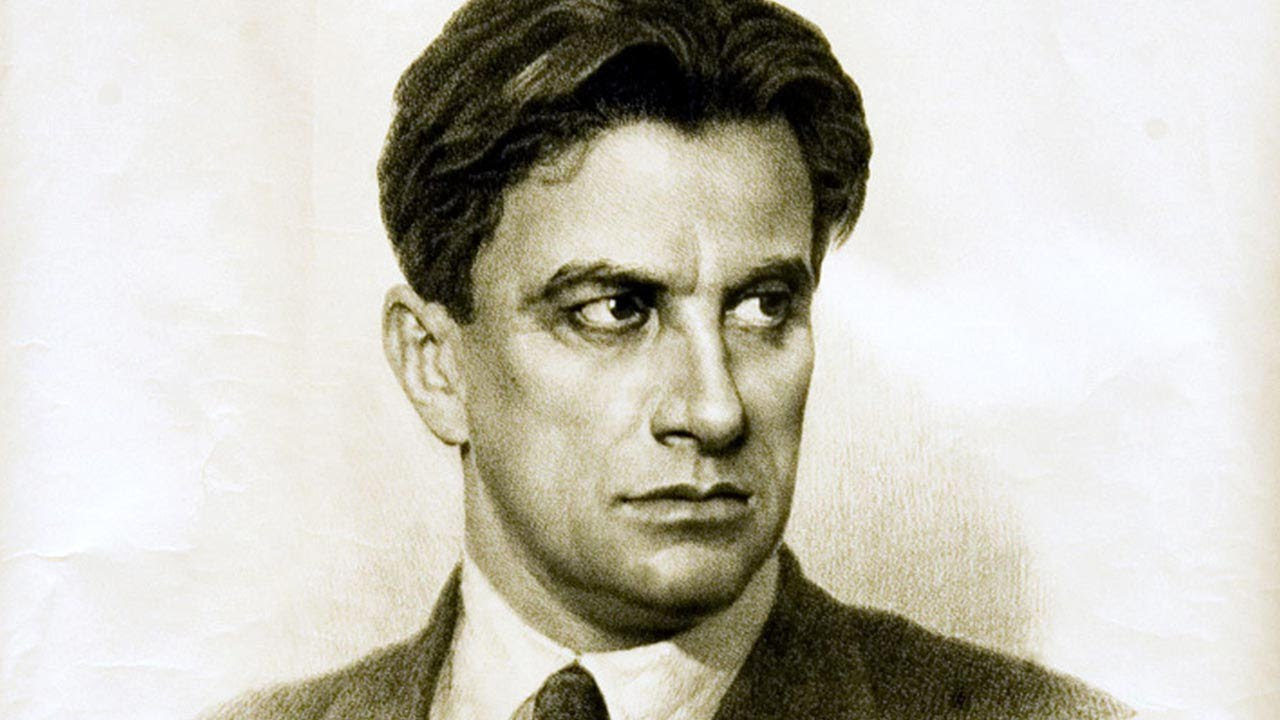 Владимир Маяковский
(1893 – 1930)
Владимир Маяковский
Русский и советский поэт. Один из крупнейших поэтов XX века, 
драматург, киносценарист, кинорежиссёр, киноактёр, художник, 
редактор журналов «ЛЕФ» («Левый Фронт»), «Новый ЛЕФ».
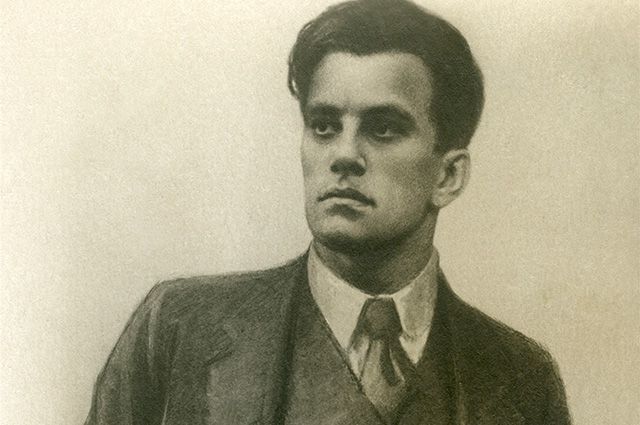 Биография В. Маяковского
Родился в Грузии, владел грузинским языком
Участвовал в революционной демонстрации
Семья переехала в Москву
Учился в гимназии, был исключен из-за неуплаты
Увлекается марксизмом, вступает в РСДРП
Был трижды осужден
Творчество в тюрьме
„Вышло ходульно и ревплаксиво. Что-то вроде:
    В золото, в пурпур леса одевались,
    Солнце играло на главах церквей.
    Ждал я: но в месяцах дни потерялись,
    Сотни томительных дней.
 Исписал таким целую тетрадку. Спасибо надзирателям — при выходе отобрали. А то б ещё напечатал!“
Биография В. Маяковского
1911 г. – занимается живописью
Знакомство с Давидом Бурлюком
Присоединяется к футуристам
1912 г. – первое стихотворение „Ночь“
Первое публичное выступление
1913 г. – первый сборник „Я“, драматургия
1914 г. – исключен из училища, 
стихотворение „Война объявлена“
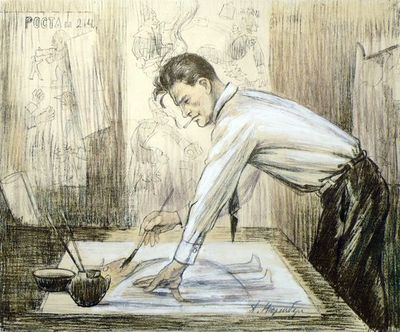 Биография В. Маяковского
1915 г. – знакомство с Лилей и Осипом Бриками
1915—1917 гг. - военная служба в Петрограде
Поэмы „Облако в штанах“, „Война и мир“
1918 г. - снимался в трёх фильмах
 по собственным сценариям
„Левый марш“
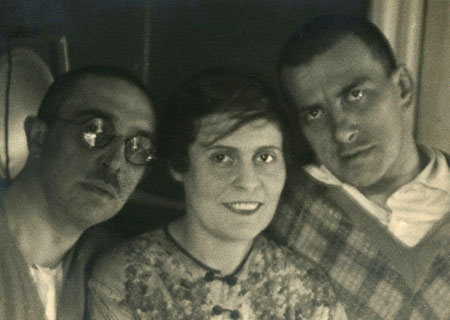 „Левый марш“
Разворачивайтесь в марше!
	Словесной не место кляузе.
		Тише, ораторы!
			Ваше
				слово,
					товарищ маузер.
„Левый марш“
Довольно жить законом,
			данным Адамом и Евой.
						Клячу историю загоним.
												Левой!
														Левой!
															Левой!
Биография В. Маяковского
В 1918 году Маяковский организовал группу «Комфут» (коммунистический футуризм), 
в 1922 году — издательство МАФ (Московская ассоциация футуристов), в котором вышло несколько его книг. 
В 1923 году организовал группу ЛЕФ (Левый фронт искусств), журнал «ЛЕФ»
Биография В. Маяковского
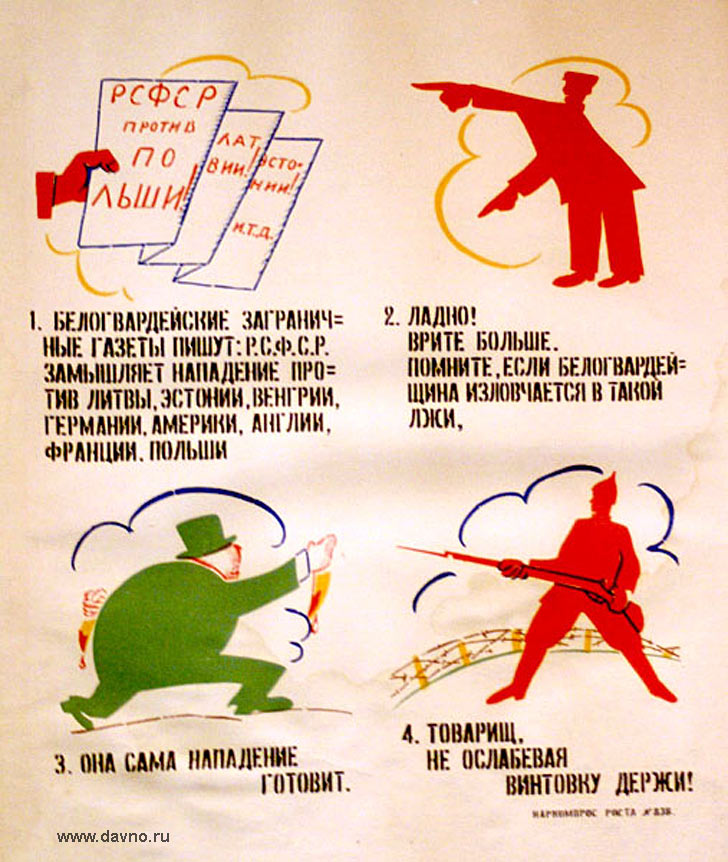 1919 г. оформляет (как поэт и как художник) 
агитационно-сатирические плакаты 
(«Окна РОСТА»).
Биография В. Маяковского
1919 г. первое собрание сочинений — «Всё сочинённое Владимиром Маяковским. 1909—1919». 
В 1918—1919 годах выступает в газете «Искусство коммуны». Пропаганда мировой революции и революции духа. 
В 1920 г. - поэма «150 000 000», в которой отражена тема мировой революции.
Творчество в 20 – е годы
Поэма «Хорошо!»
«IV интернационал»
«Париж (Разговорчики с Эйфелевой башней)» 
«Товарищу Нетте, пароходу и человеку» 
Сатирические пьесы «Клоп» и «Баня» 
Печатался в журналах: «Новый мир», «Молодая гвардия», «Огонёк», «Крокодил», «Красная нива», в газетах «Комсомольская правда», «Известия».
Личная жизнь В. Маяковского
Я сразу смазал карту будня,
		плеснувши краску из стакана;
				я показал на блюде студня
							косые скулы океана.
На чешуе жестяной рыбы
		прочёл я зовы новых губ.
								А вы
									ноктюрн сыграть
													могли бы
																на флейте водосточных труб?
Мой стих
        трудом
              громаду лет прорвёт
и явится
        весомо,
               грубо,
                     зримо,
как в наши дни
              вошёл водопровод,
сработанный
           ещё рабами Рима.